AL
Alexandre
LEMAN
OBJETIVO
EXPERIÊNCIA PROFISSIONAL
Lorem ipsum dolor sit amet, consectetur adipiscing elit. Morbi tristique sapien nec nulla rutrum imperdiet. Nullam faucibus augue id velit luctus maximus. Interdum et malesuada fames ac ante ipsum primis in faucibus. Etiam bibendum, ante nec luctus posuere.
LOGO
LOGO
CONTATO
Telefone: 000 111 333
Celular: 000 222 444
Endereço: 12 Street Name, Lisboa
Email: name@mail.com
Linkedin.com/nameFacebook.com/name
LOGO
LOGO
FORMAÇÃO
2010 - 2014
2010 - 2014
2010 - 2014
2010 - 2014
Empresa
Cargo exercido
Lorem ipsum dolor sit amet, consectetur adipiscing elit. Morbi  tristique sapien nec nulla rutrum imperdiet. Nullam faucibus augue     id velit luctus maximus.
Empresa
Cargo exercido
Lorem ipsum dolor sit amet, consectetur adipiscing elit. Morbi  tristique sapien nec nulla rutrum imperdiet. Nullam faucibus augue     id velit luctus maximus.
Empresa
Cargo exercido
Lorem ipsum dolor sit amet, consectetur adipiscing elit. Morbi  tristique sapien nec nulla rutrum imperdiet. Nullam faucibus augue     id velit luctus maximus.
Empresa
Cargo exercido
Lorem ipsum dolor sit amet, consectetur adipiscing elit. Morbi  tristique sapien nec nulla rutrum imperdiet. Nullam faucibus augue     id velit luctus maximus.
2014
Universidade – Grau 
Lorem ipsum dolor sit amet, consectetur adipiscing elit. Morbi  tristique sapien.
QUALIFICAÇÕES
2014
Universidade – Grau 
Lorem ipsum dolor sit amet, consectetur adipiscing elit. Morbi  tristique sapien.
Profissionais
Pessoais
Microsoft Office
Criativo
InDesign
Sério
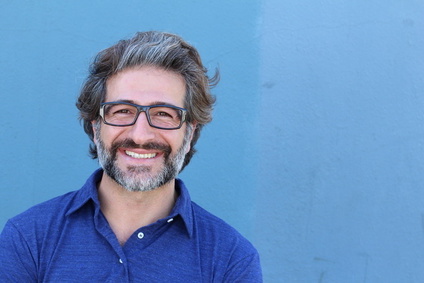 Google Analytics
Inovador
PHP MySQL
Organizado
Idiomas
Inglês
Francês
Dutch